Pertemuan 3Perilaku Sosial MenyimpangTopik :Persepsi Sosial dan Proses penilaian sebagai kegiatan PsikologisRegina Navira Pratiwi, S.Psi., M.Sc
Proposisi Struktur Psikologis
2
EF
Keterangan :
OB : Perilaku verbal maupun nonverbal yang dapat diobservasi

EF : Faktor luar person (Kultur, Lingkungan, stimulus luar)
IF : Internal faktor (Karakter, Traits personality, pengalaman masa lalu)
PS : Psychological patterning (struktur Psikologis)
Psychological Patterning
OB (V, NV)
IF
Diagramatic Observed behavior : Sherif. M & Sherif , C.W
Persepsi Sosial
3
Persepsi
Persepsi merupakan suatu proses yang aktif dimana yang memegang peranan bukan hanya stimulus luar tetapi juga keseluruhan psikological pattern yang ada didalam individu mempengaruhi bagaimana individu mempersepsi sesuatu
Tingkah laku
Dari skema psychological pattern tersebutlah individu berusaha berperilaku secara relevan terhadap stimulus eksternal
4 skema yang mempengaruhi persepsi
4
Ciri khas dari objek/stimulus
Terdiri dari :
Nilai  nilai yang ada dalamobjek tersebut
Art emosional  sekuat apa pengaruh perasaan yang ditmbulkan dari benda terhadap observer/individu (gembira, sedih, senang)
Familiaritas  pengenalan berkali-kali mengenai exposure
Intensitas  derajat kesadaran seseorang dalam mengenal objek tersebut
Faktor-faktor Psibadi
Traits personality, kecerdasan emosional. Aspek-aspek yang menetap dalam diriindividu
Faktor pengaruh kelompok
Pandangan mayoritas terhadap objek bisa mempengaruhi perubahan persepsi individu
Faktor perbedaan latar belakang kultural
Functional Salience  setiap objek yang dipilih berdasarkan fungsi/manfaat yang baik untuk individu tersebut
Familiaritas  orang dalam ragam budaya berbeda maka memiliki persepsi yang akan relatif berbeda dengan suku2 lain. (kearifan lokal)
Sistem komunikasi  bahasa bukan hanya utuk berkomunikasi tapi juga berfungsi untuk mengadakan analisa, menyangkut taraf kesadaran, dan cara berpikir
ATRIBUSI
Heider menyatakan bahwa atribusi merupakan naive Psychology
6
Proses mempersepsi sifat-sifat disposisional (yang sudah ada) pada satuan-satuan (entitas) di dalam suatu lingkungan
Untuk memahami individu secara utuh (agar dapat memprediksi perilaku yang akan muncul) maka kita juga harus mengidentifikasi “disposisi” atau karakteristik yang menetap pada individu (misal: personality traits, sikap, kemampuan, dsb)
7
Untuk memunculkan kepekaan terhadap dunia sosial, penting untuk memahami penyebab dari perilaku kita atau orang lainMenurut HEIDER, atribusi terdiri dari 2 katagori :    	- Personal attribution    	 - Situational attribution
8
Internal Attribution(to the person’s disposition)
Menunjuk pada keadaan dari pengamat (baik temporer maupun menetap) pada saat mengamati objek atau prilaku tertentu
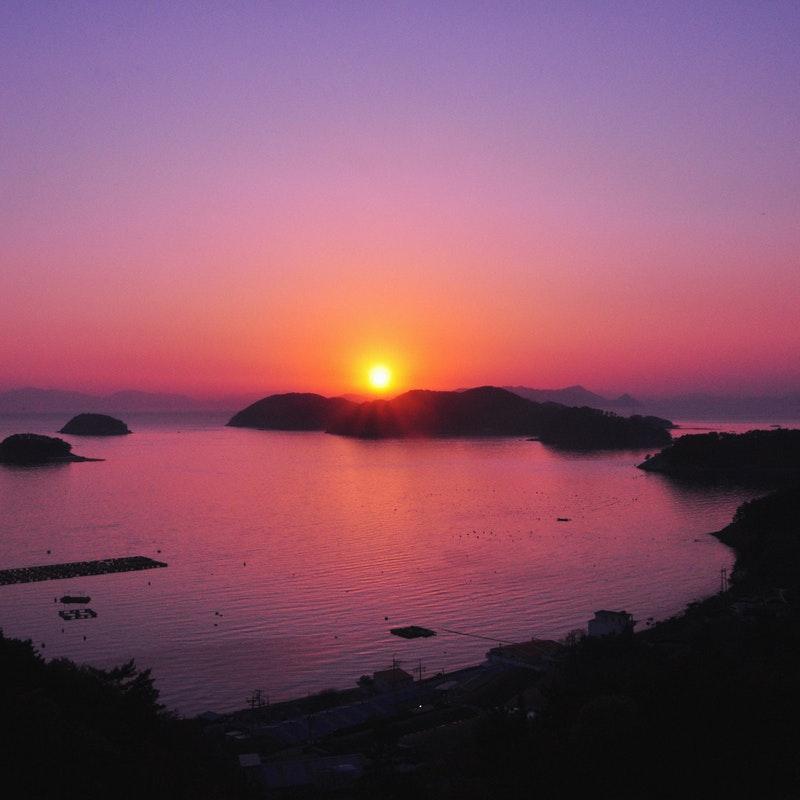 9
External Attribution(to the person’s situation)
Menunjuk pada keadaan dari situasi lingkungan atau objek yang diamati sebagai penyebab prilaku
10
Teori yang menjelaskan tentang bagaimana proses penilaian (atau prilaku) terjadi ketika pengamat dihadapkan pada sejumlah sumber informasi. (berdasarkan teori ini dapat diidentifikasi dimensi apa yang berhubungan dengan reaksi atau perasaan seseorang)
ATTRIBUTION THEORY
11
Our process is easy
4 variable yang menentukan bagaimana perilaku tersebut diatribusikan
Davis 1965
Ketiganya menyatakan bahwa individu kan memersepsikan perilaku orang lain, lalu setelahnya membuat inferensi (disposisi) atas kesatuan perilaku dari individu
Ben (1970)
Kelley (1967
Social desirability
Comon effect
Hedonic relevance
Personalism
12
Social desirability
Terdapat asumsi bahwa individu lebih menunjukkan perilaku yang ingin dilihat oleh orang lain (yang positif). Sehingga tidak dapat menjelaskan secara mendalam mengenai karakter individu
Common effect

Tindkan yang sama serta memiliki efek yang sama memberikan dasar untuk mengatribusikan sama pada diri pelaku
13
Hedonic relevance
Mempersepsikan bahwa perilaku yag baik dari individu bukan berasal dari asas untung dan rugi melainkan intention (niat) yang baik.
Personalism

Mengatribusikan individu mengenai perilaku baiknya ini berdasarkan keinginan untuk menolng sesama manusia (persepsi ini berdasarkan pengalaman yag pernah dirasakan
14
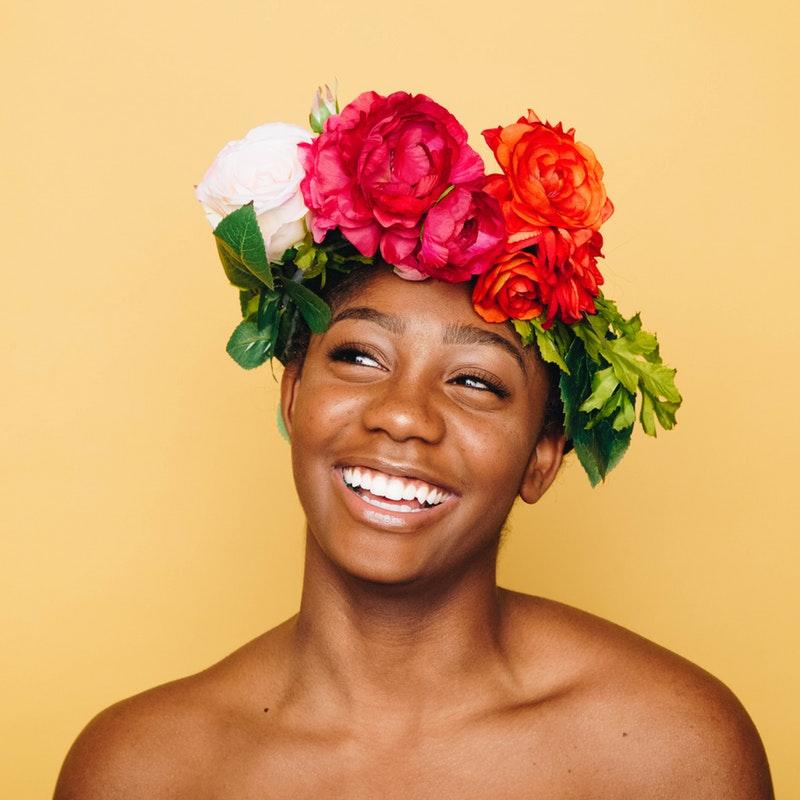 Thanks!
Any questions?
You can find me at @Reginavira & reginanavida@gmail.com